ORGANIZÁCIA PRÁCE NA INFEKČNOM ODDELENÍ
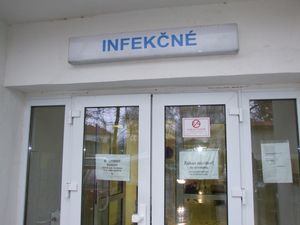 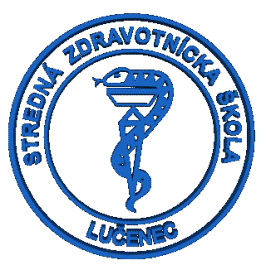 Ošetrovateľstvo 1. ročník
INFEKTOLÓGIA/INFEKČNÉ LEKÁRSTVO:
- je medicínsky odbor, ktorý sa zaoberá prevenciou, diagnostikou a liečbou infekčných ochorení
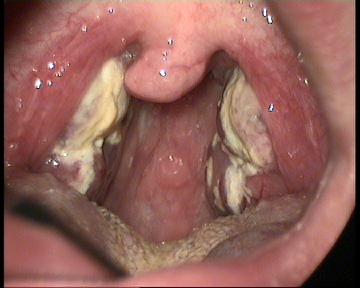 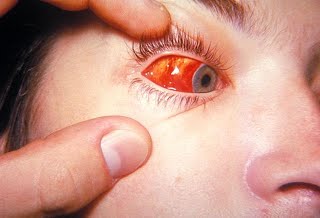 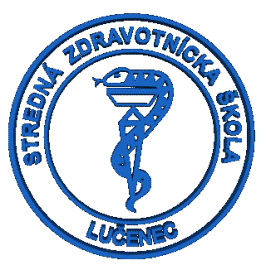 Najčastejšie infekčné ochorenia patria
infekčná hepatitída (zápal pečene) 







meningitída (zápal mozgových blán)
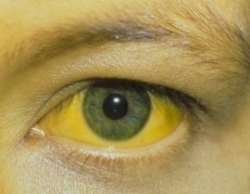 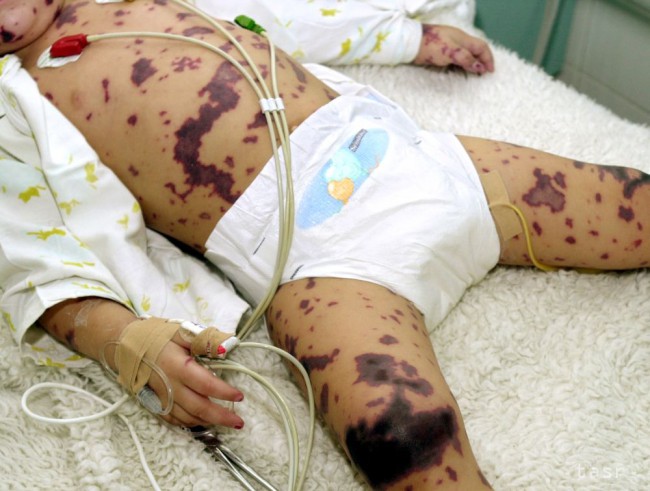 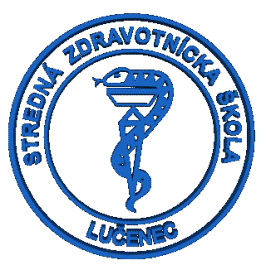 kliešťová encefalitída 
(zápal mozgu spôsobený kliešťom) 








mononukleóza („choroba z bozkávania“)
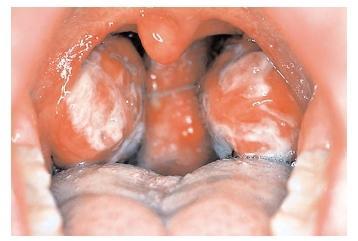 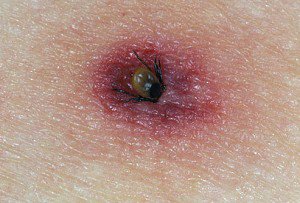 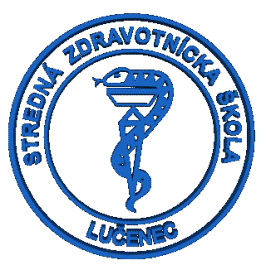 AIDS, vtáčia chrípka, prasacia chrípka a iné....
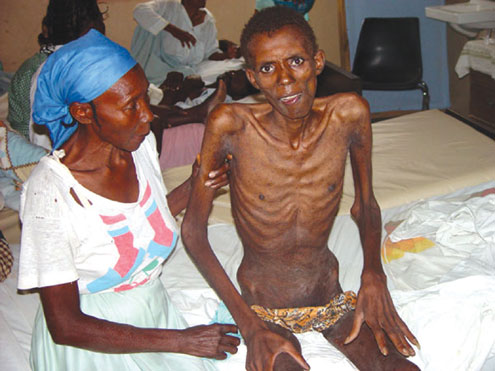 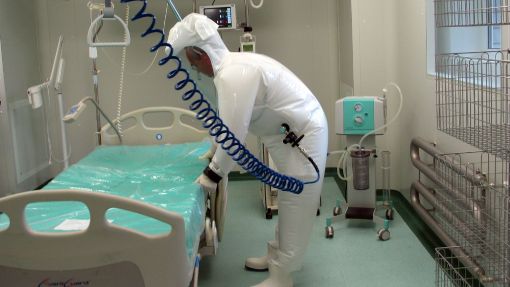 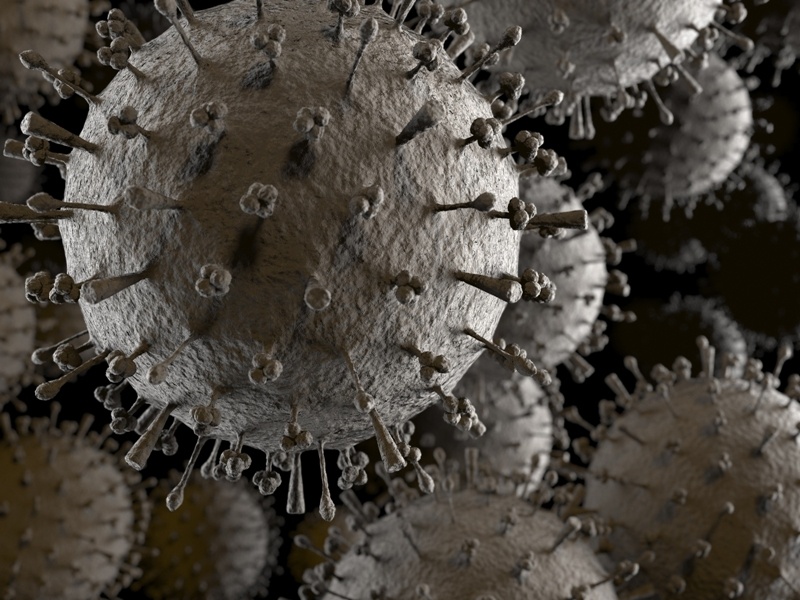 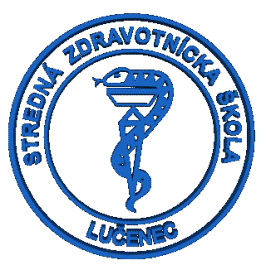 Septické stavy – preklady z iných oddelení
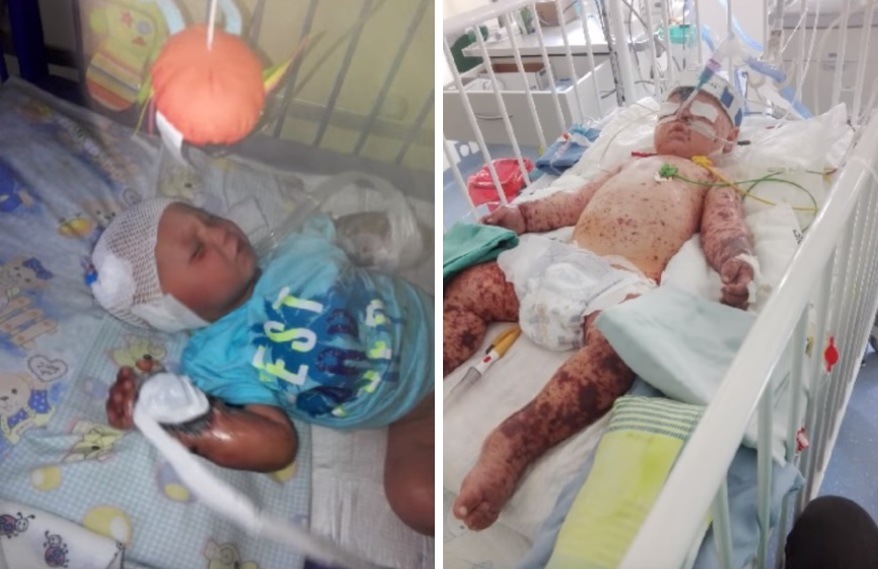 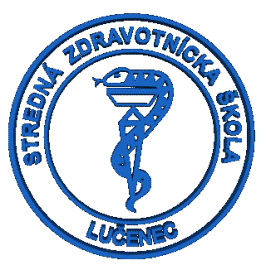 V súčasnosti
Covid 19
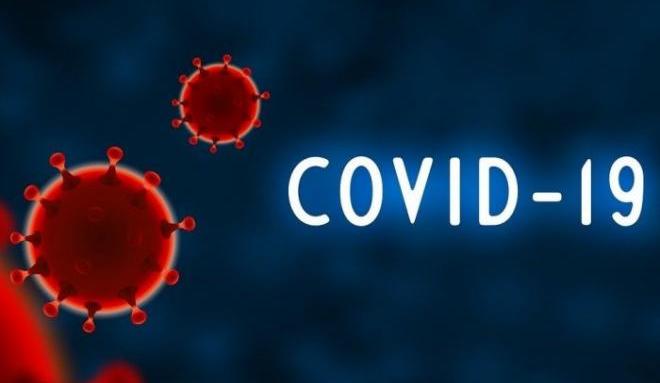 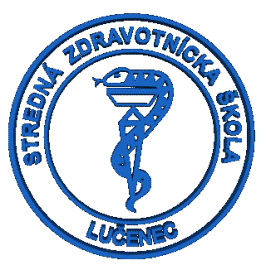 ROZDELENIE INFEKČNÉHO ODDELENIA:
Prijímajú sa sem dospelí aj deti s infekčnými chorobami.
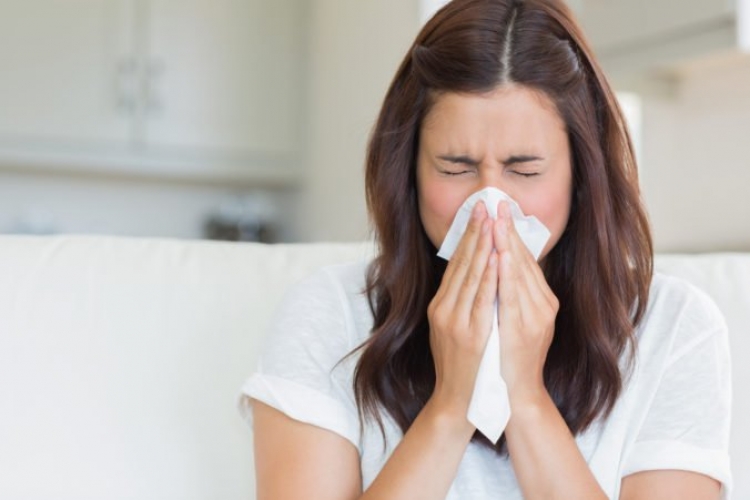 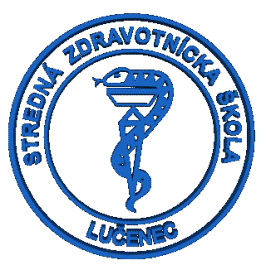 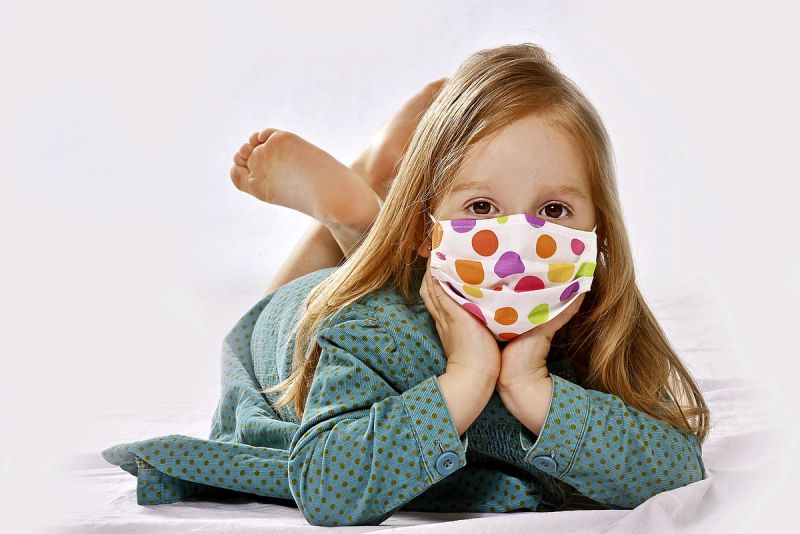 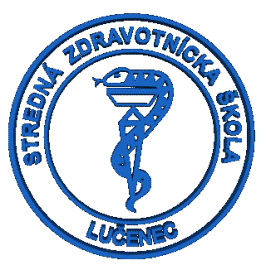 ROZDELENIE INFEKČNÉHO ODDELENIA:
1. Ambulantná časť: infekčná ambulancia (rozostupy, rúška...)
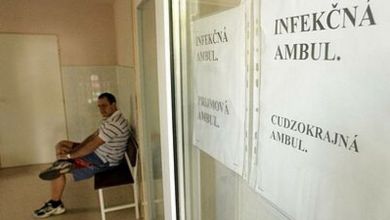 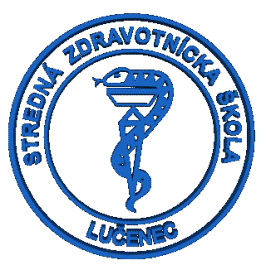 2. Lôžková časť:
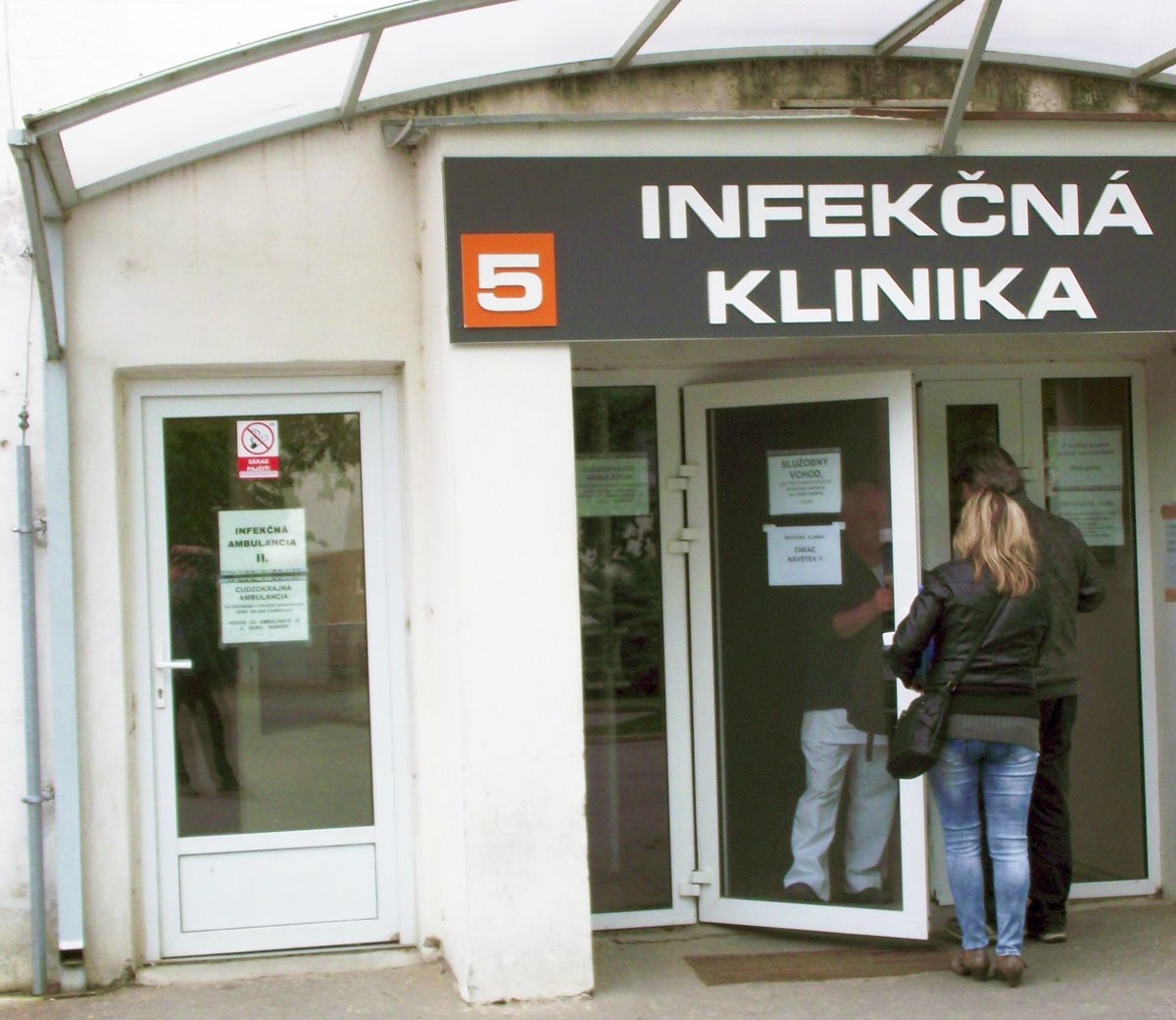 samostatná budova s vlastným vchodom
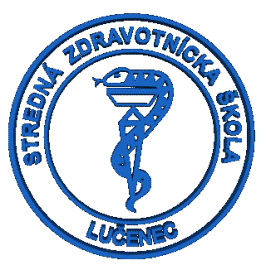 2. Lôžková časť - vybavenie
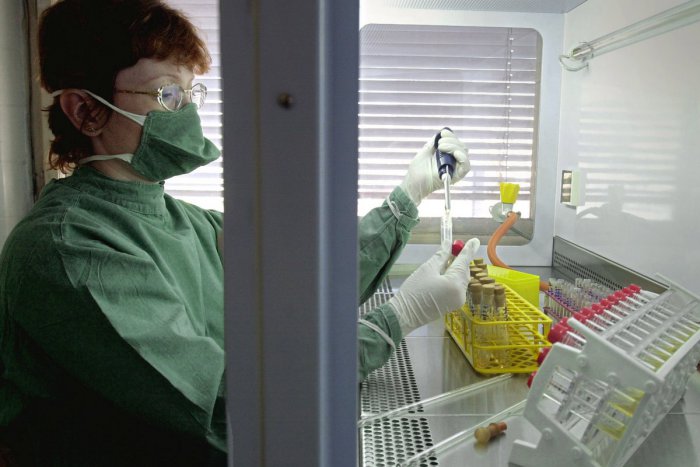 Izby:
- vlastné hygienické zariadenie
jednoduché zariadenie (ľahká dezinfekcia)
- menší počet postelí
- izolačka (izba pre jedného pacienta)
- vetrateľné, slnečné
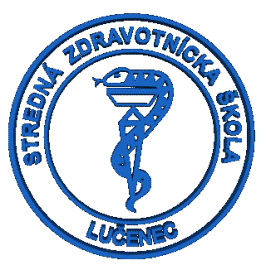 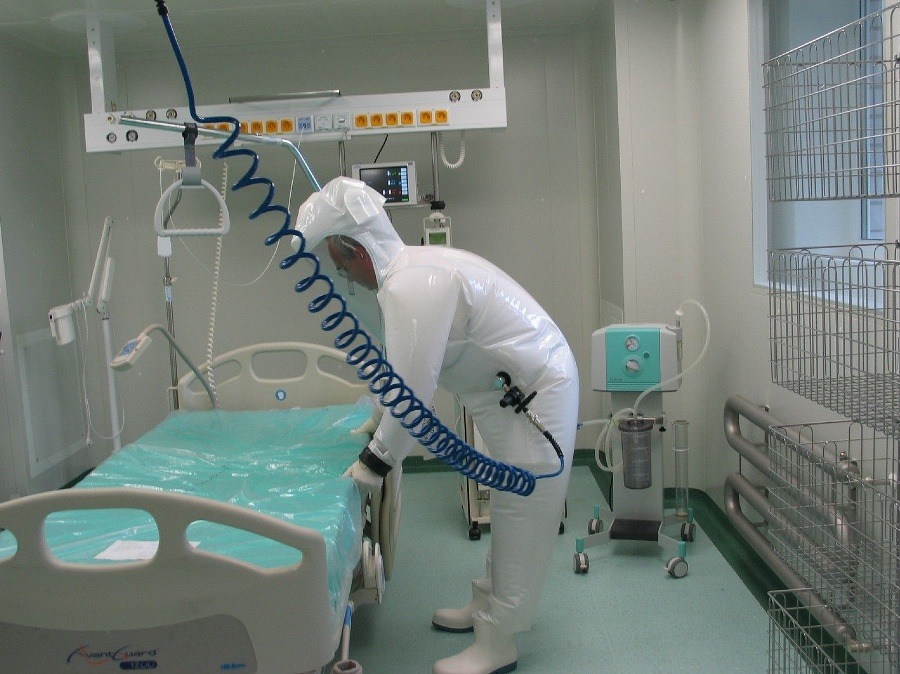 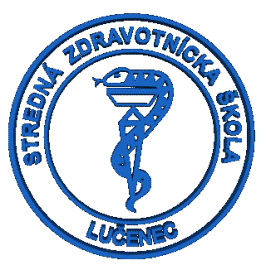 Špecifiká oddelenia
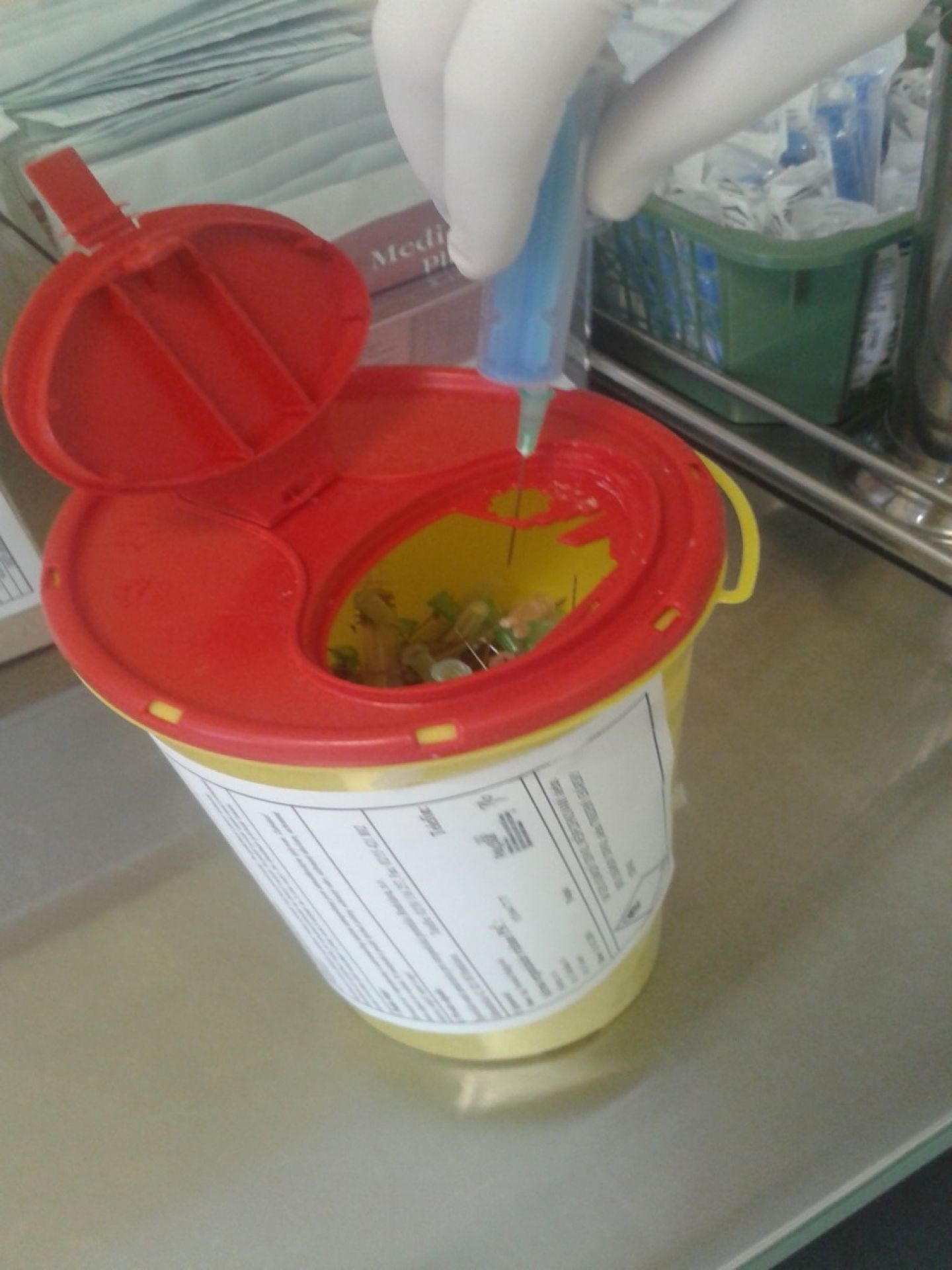 Všetky osoby prechádzajú sanitárnym filtrom pri príchode aj odchode z oddelenia. 
Pacienti a personál majú osobitné priestory na sanitárny filter.
Triedenie a izolácia odpadu – osobitné vrecia, viac dezinfekčných prostriedkov, dôkladná dekontaminácia pomôcok, priestoru, povrchov, kľučiek a pod.
Návštevy sú zakázané, nie je spoločenská miestnosť.
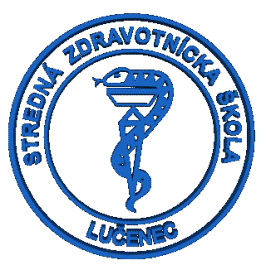 Osobitosti (charakteristika) ošetrovateľskej starostlivosti:
Zabrániť prenosu infekčných chorôb,
Využívať jednorazové pomôcky, dodržiavať zásady bariérového ošetrovania,
Dodržiavať hygienické zásady – prísne!
Pomôcky sú individualizované, označené menom pacienta, napr. teplomer, príbor, podložná misa a pod.
Chorých vhodne zamestnávať, návštevy len sprostredkovane cez okno, balkón, nie priamy kontakt.
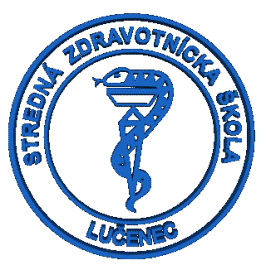 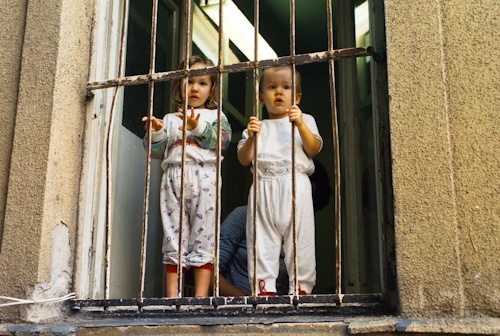 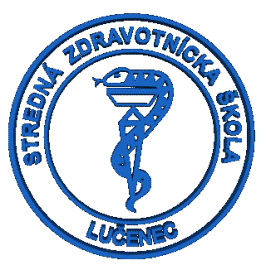 Hygienické zásady pre personál:
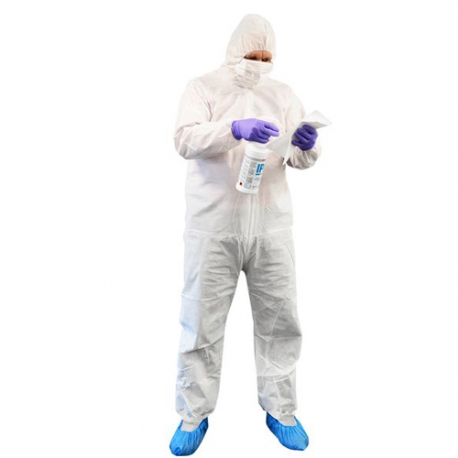 Sanitárny filter,
Čistota rúk,
Ochranné pomôcky: rukavice, tvárová maska, a pod.
Pred izbou empírové plášte,
Chrániť sa pred kontamináciou pri odbere biologického materiálu,
Povinné očkovanie.
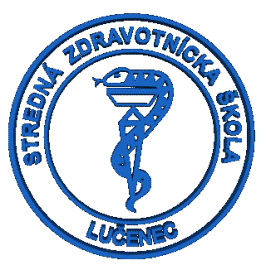 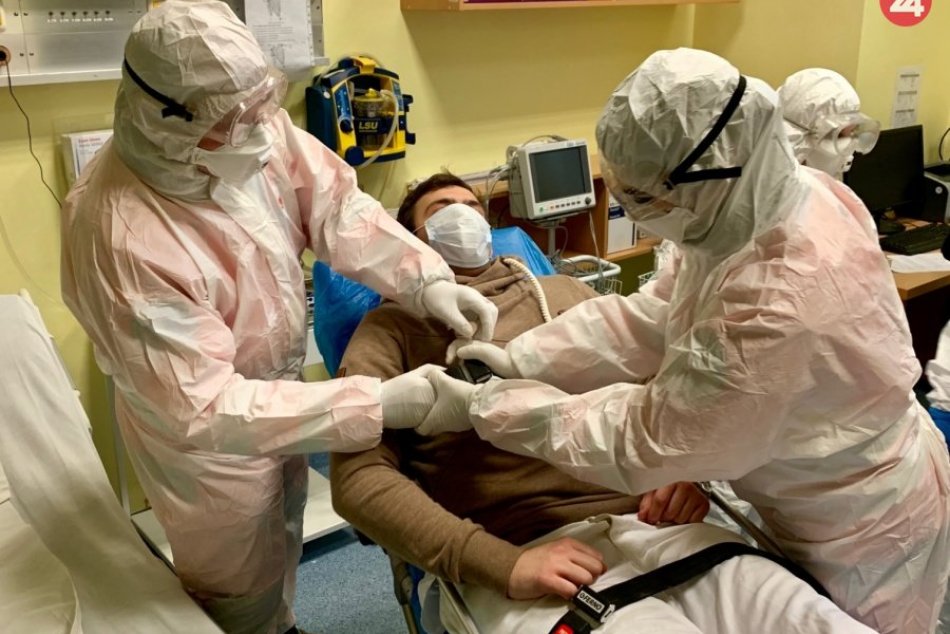 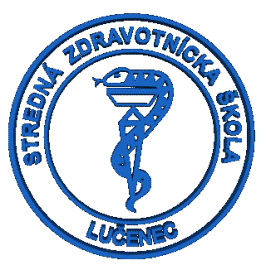 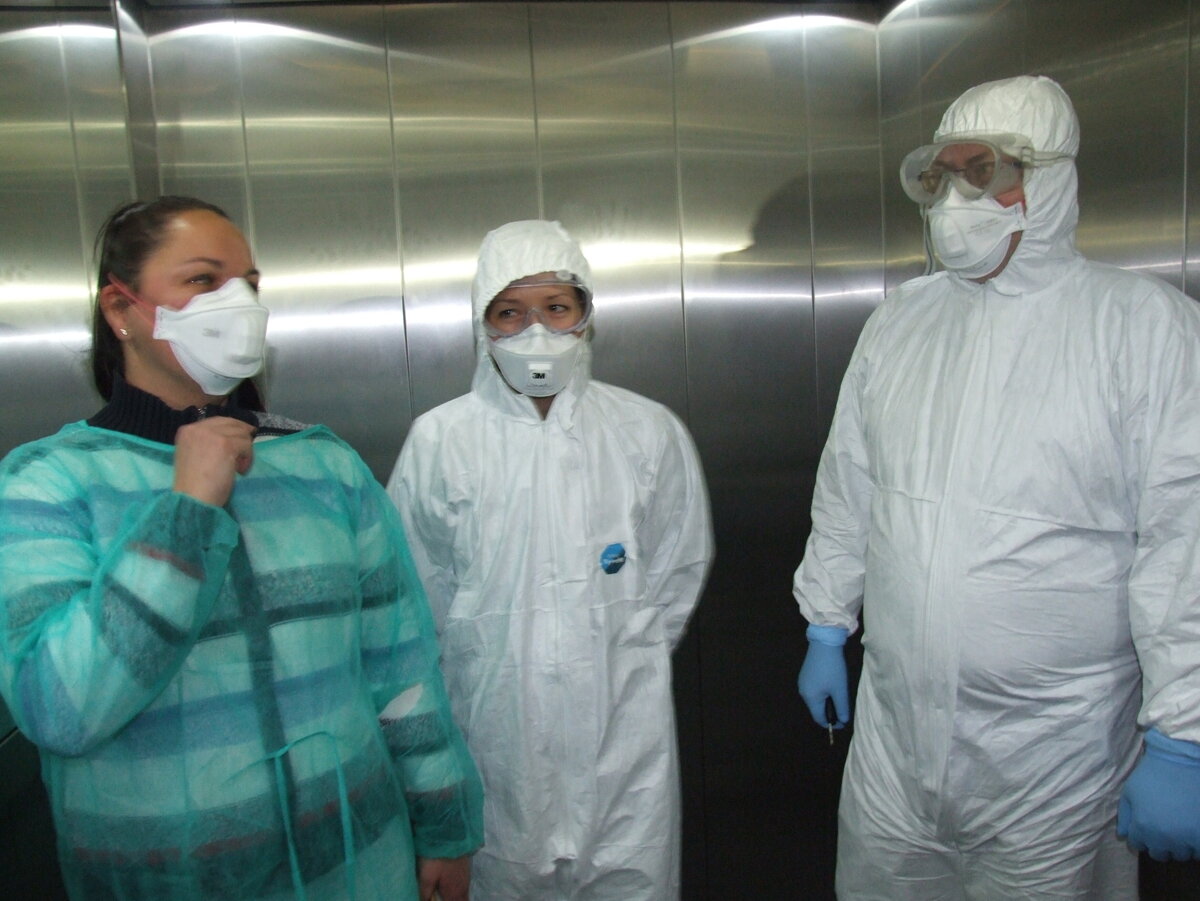 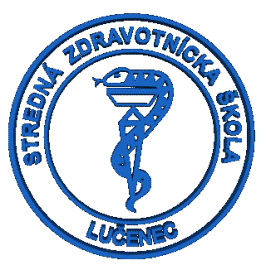 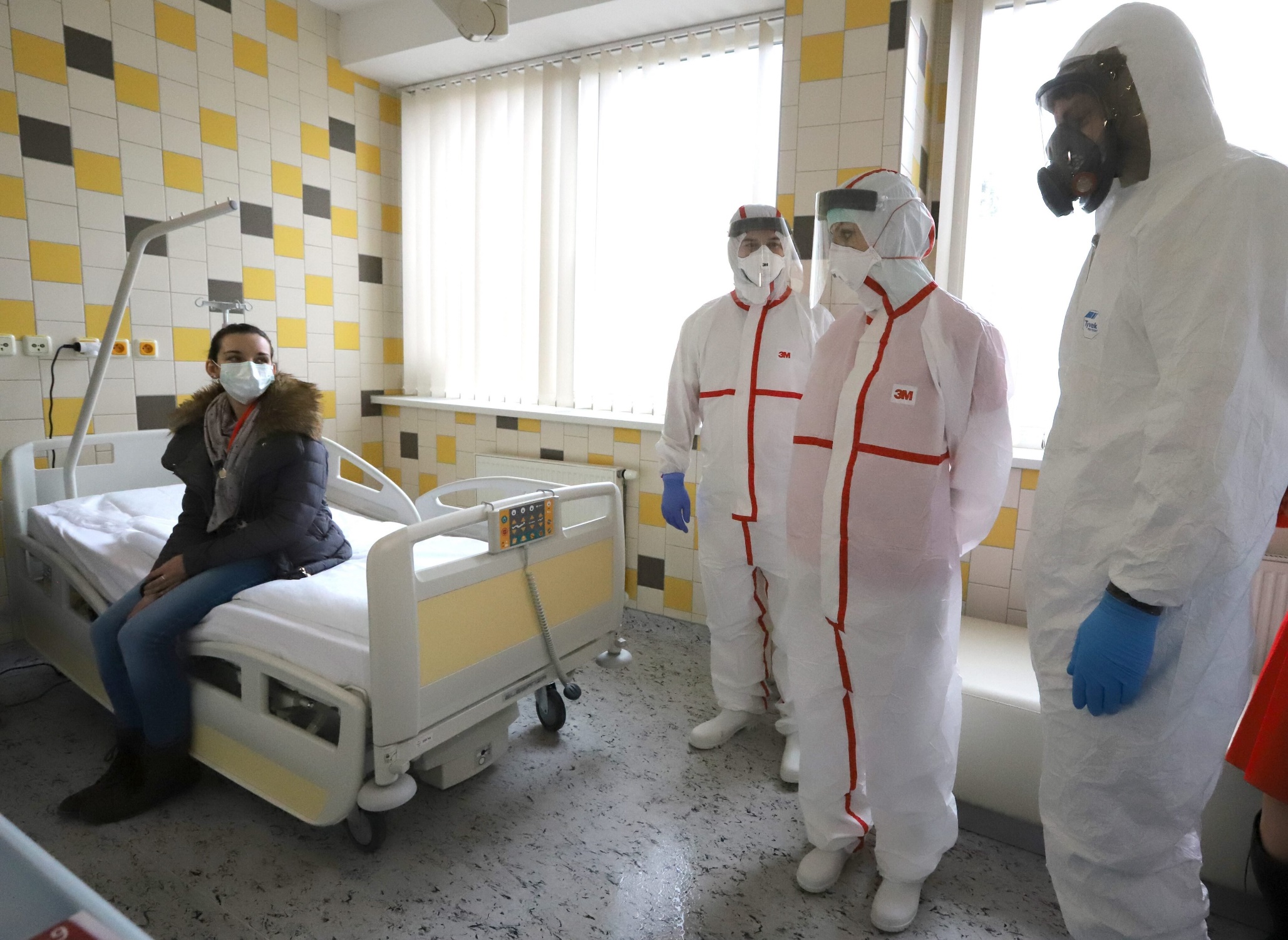 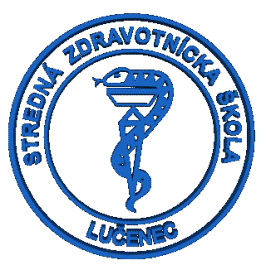